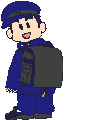 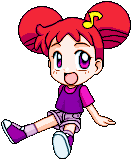 Занятие «Развитие мышления»9 класс
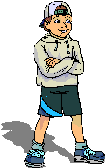 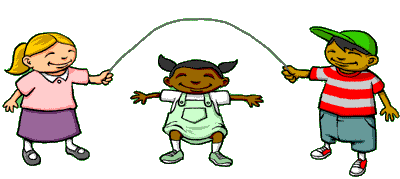 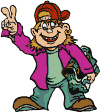 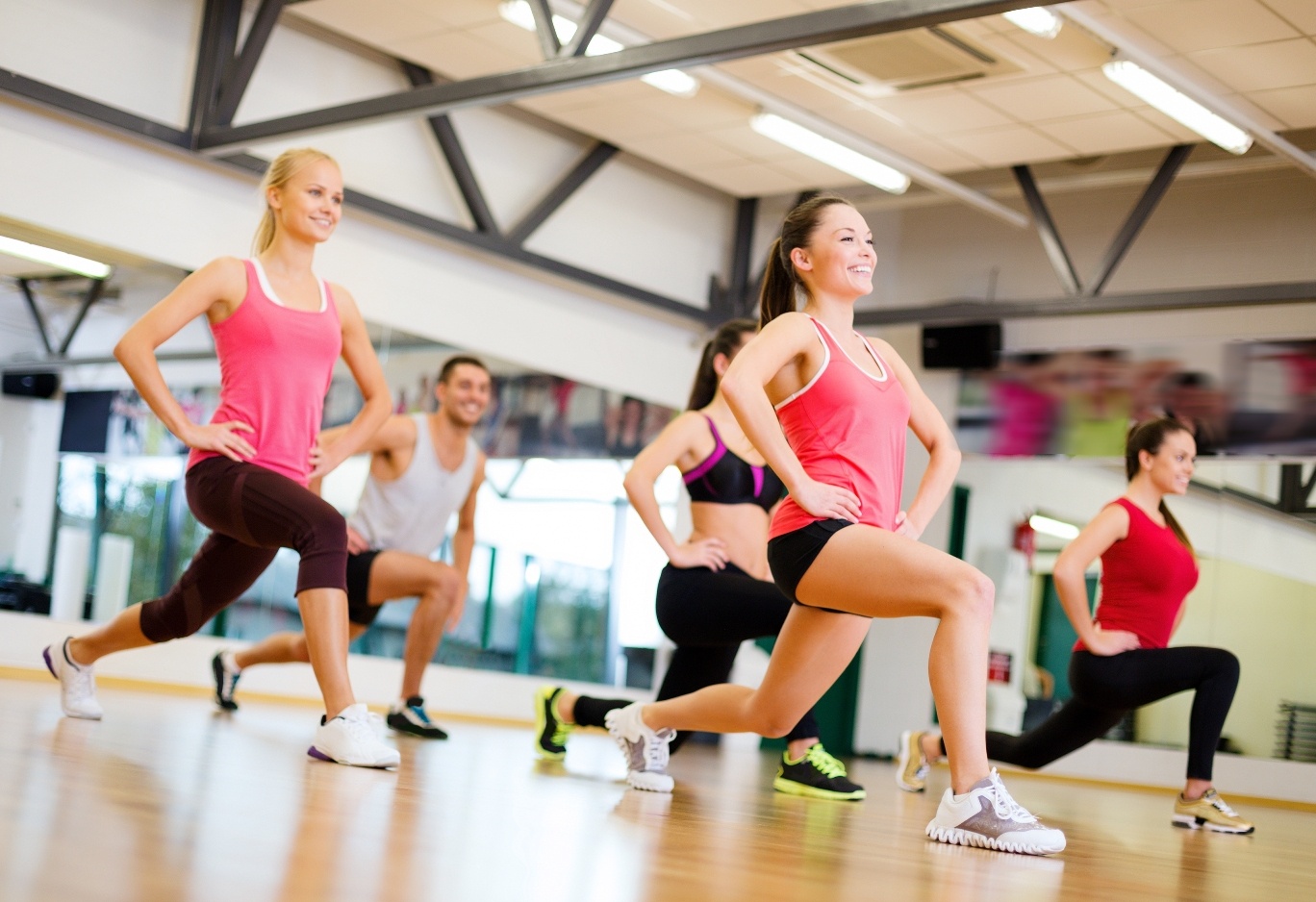 Ребусы
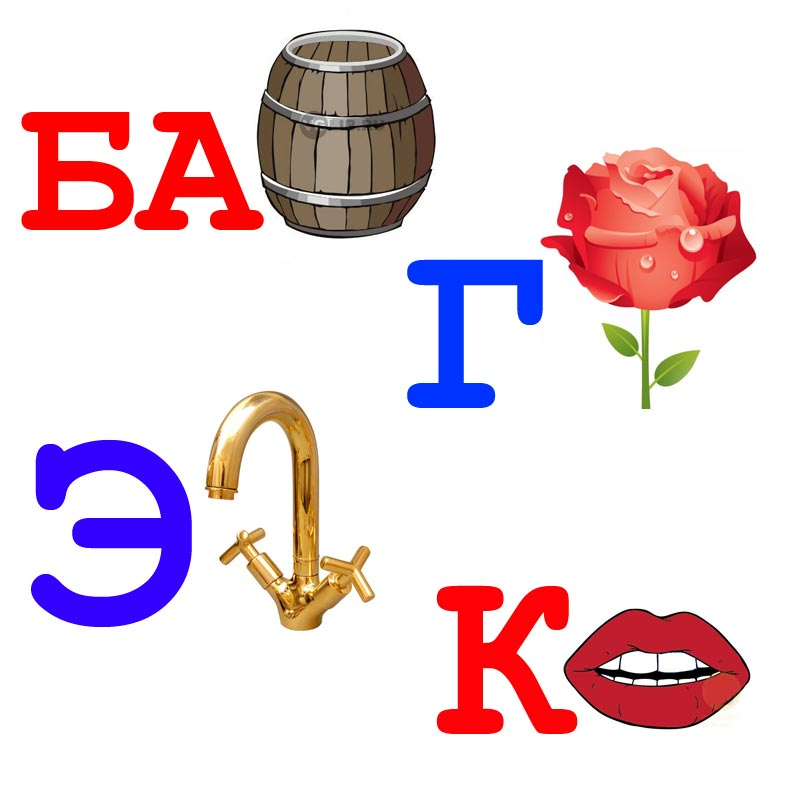 Проверь себя!
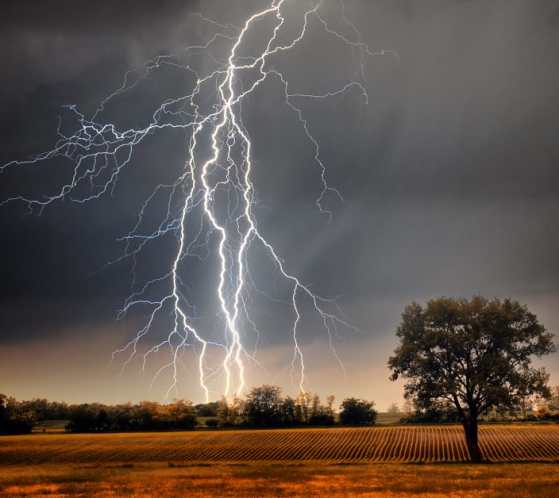 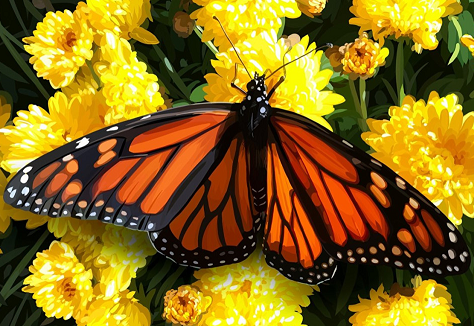 Гроза
Бабочка
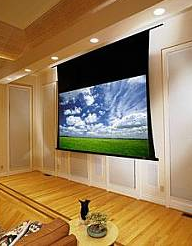 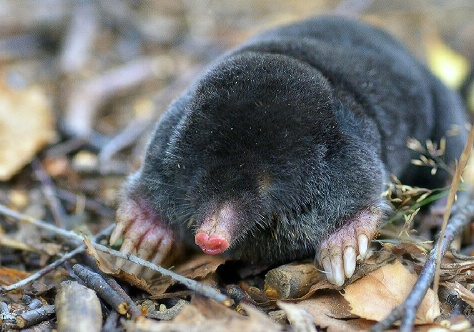 Экран
Крот
Ребусы
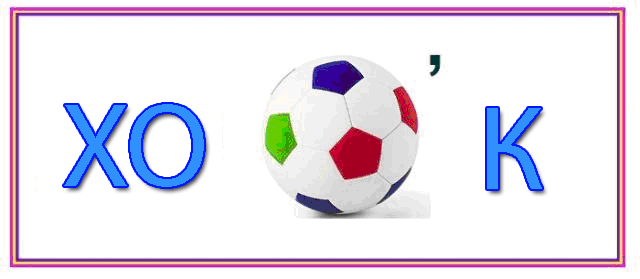 1.


2.


3.


4.
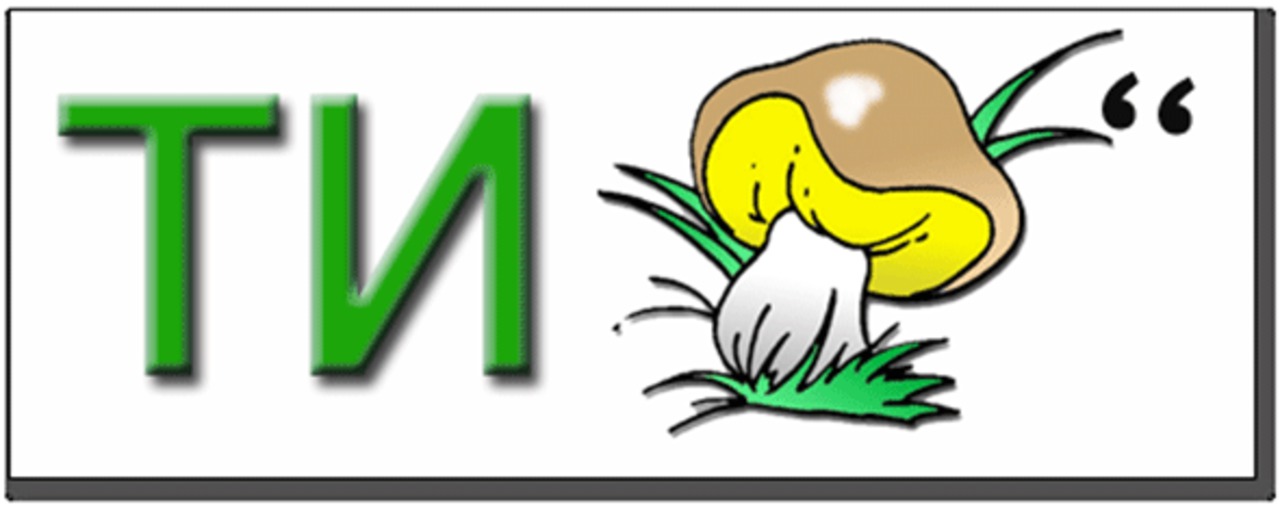 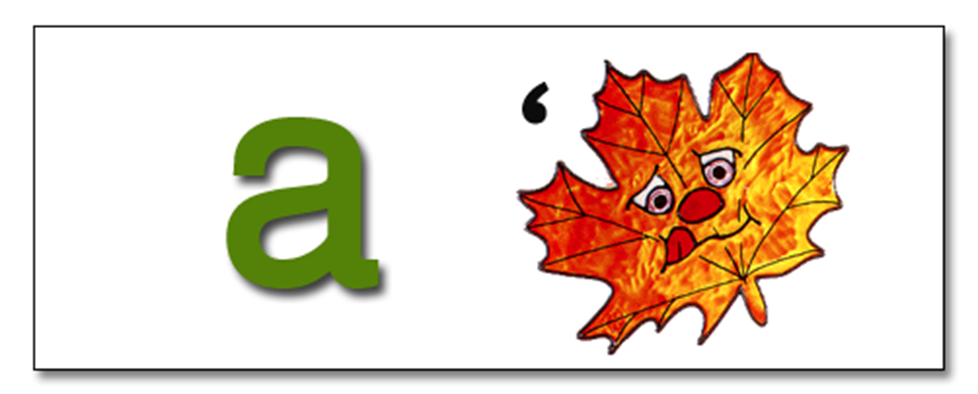 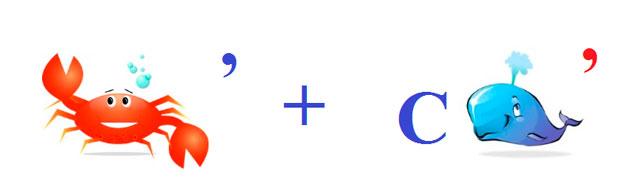 Проверь себя!
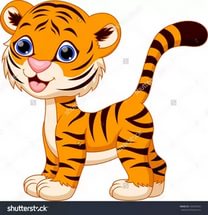 1. Хомяк.
2. Тигр.
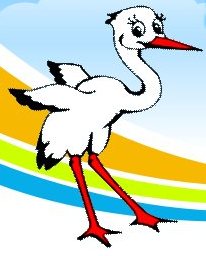 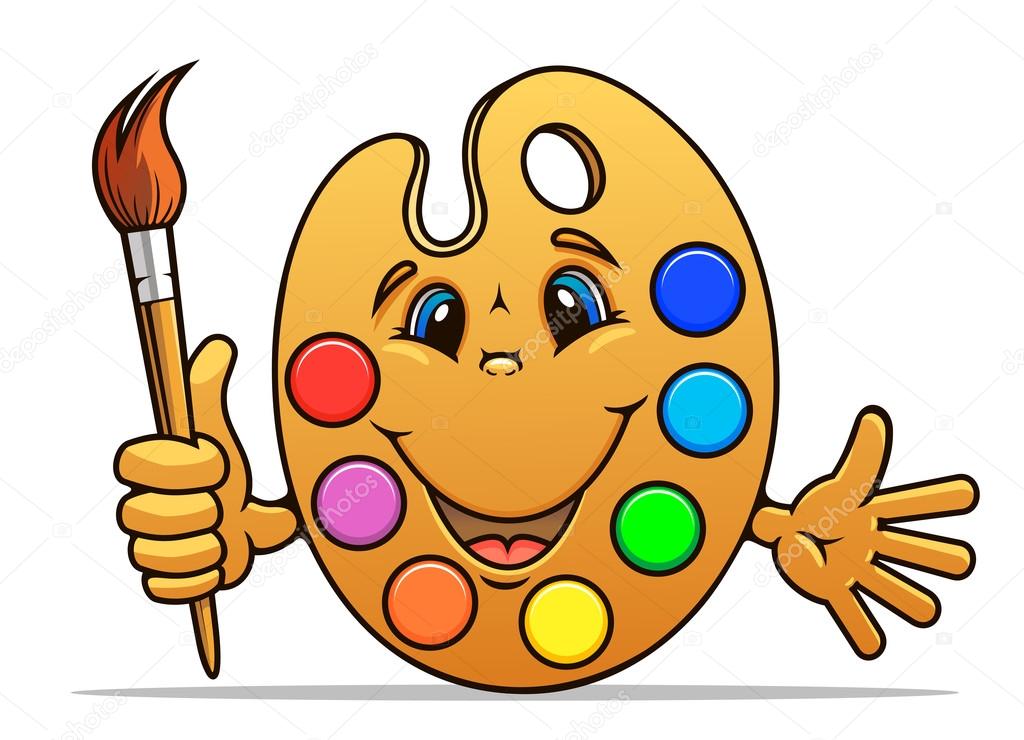 3. Аист
4. Краски
Ребусы
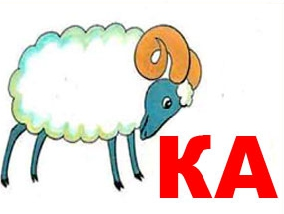 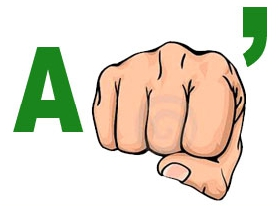 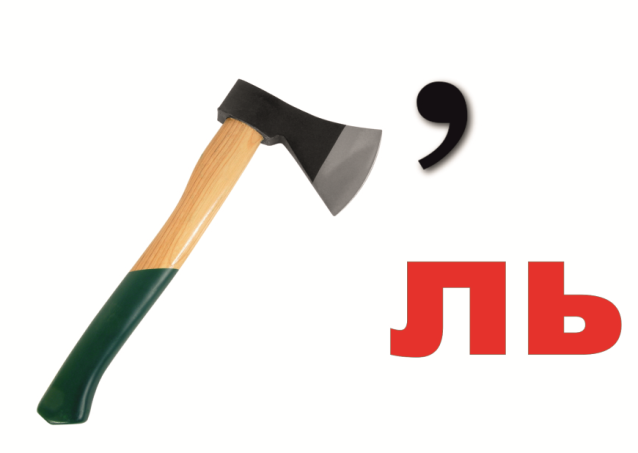 Проверь себя!
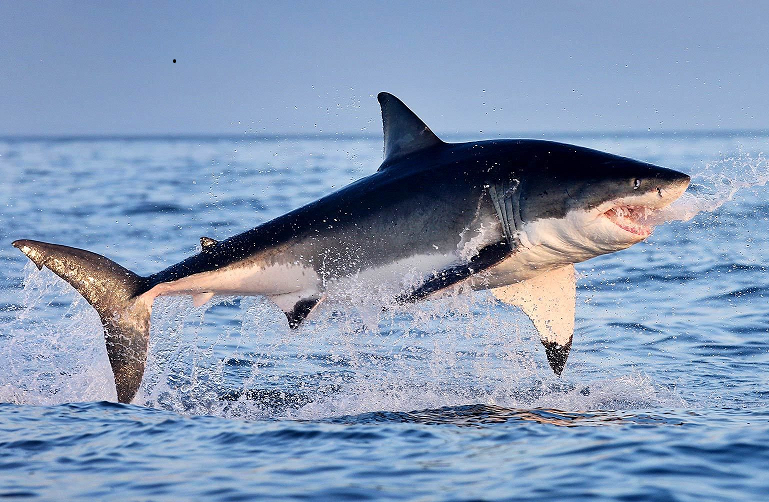 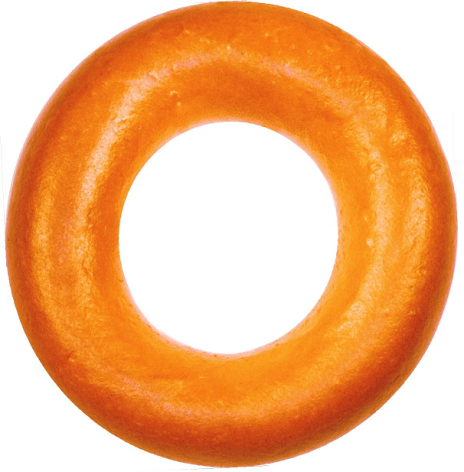 Баранка
акула
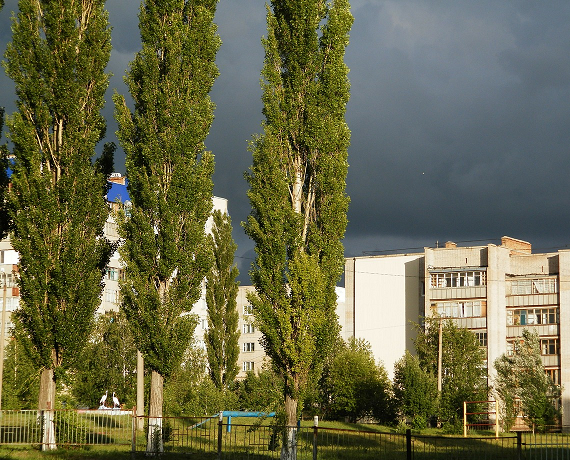 Тополь
Проверьте себя!
Разделить фигуры можно:
по цвету, 

форме, 
размеру
Упражнение «Сортировка» 

 Прочитайте слова, записанные на отдельных карточках. В зависимости от значения слов объедините их в четыре группы и расположите получившиеся группы слов в четыре столбика:
 учитель, гитара, молоток, хоккей, рояль, строитель, тракторист, лопата, баян, теннис, скрипка, лётчик, топор,  шахматы.
Проверьте себя!
Профессии людей:
 учитель,
 строитель, 
тракторист, 
лётчик.

Инструменты: 
молоток, 
лопата,  
топор.

Музыкальные инструменты: 
гитара, 
рояль, 
баян,
 скрипка.

Спортивные игры:
 хоккей,
 теннис,
 шахматы.
Сравнение с опорой на наглядный материал
Найди двух одинаковых девочек
Найди двух одинаковых птичек
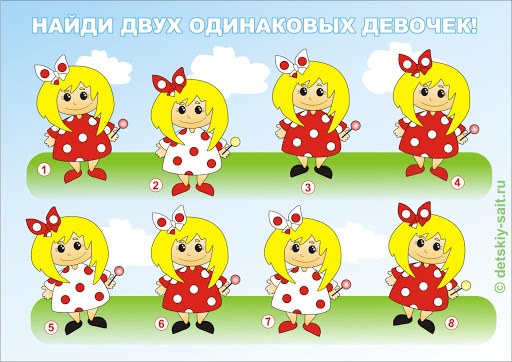 Проверьте себя!
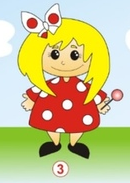 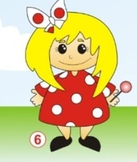 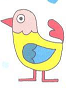 Сравнивание без опоры на наглядный материал.
Чем похожи и чем отличаются эти два слова?
корова-лошадь 
лыжи-коньки 
трамвай-автобус

река-озеро
велосипед-мотоцикл
собака-кошка
Физкультминутка
Упражнения:
1. «Ухо-нос»
2. «Кулак-ребро-ладонь»
3. «Воздушный шар»
Упражнение «Найди закономерность»Инструкция: Рассмотри картинки внимательно и заполни пустую клетку
«Дорисуй»
Инструкция: В  шуточном задании вы должны дорисовать недостающие элементы (усы, бороды, шапку, очки) так, чтобы выполнялись все условия.
Сегодня на занятии
Мне было интересно…
Мне было трудно…
Мне понравилось больше всего…
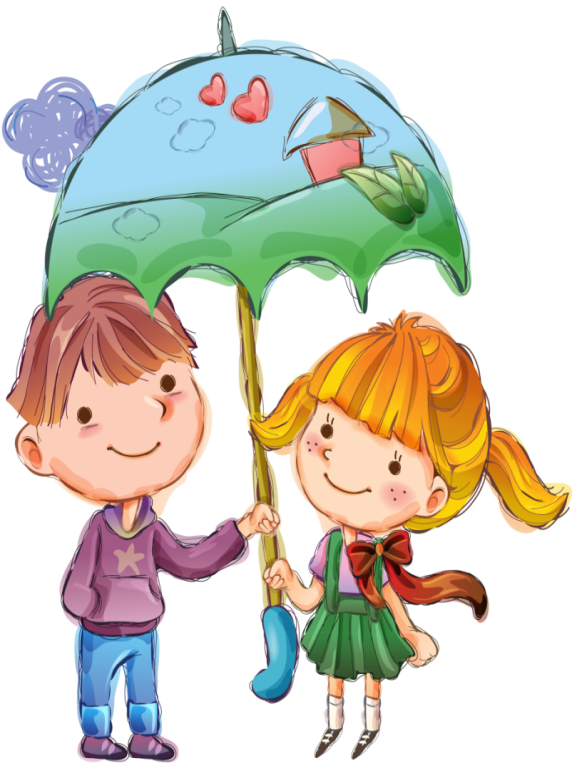